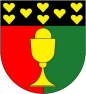 INFORMACE PRO OBČANY OBCE
KONTEJNER NA OBJEMNÝCH ODPAD V KOBEROVECH JE JIŽ PLNÝ, ŽÁDÁME OBČANY, ABY DALŠÍ ODPAD JIŽ NEVOZILI.
V PONDĚLÍ 29. 4. BUDE KONTEJNER VYSYPÁN A ZNOVU PŘISTAVEN